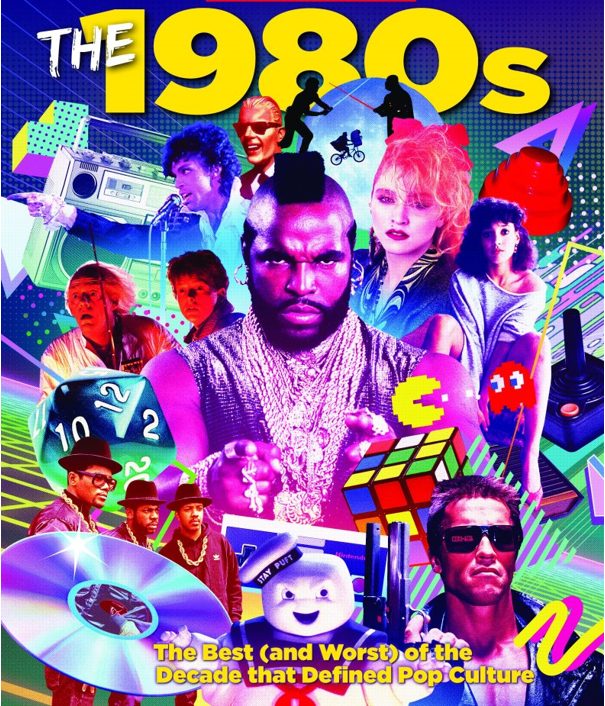 Reagan’s Cold War Strategy
“Peace through Strength” – started a $1.5 Trillion military build up meant to bankrupt USSR if it tried to keep up

Reagan Doctrine – support guerilla forces that were fighting communist or Pro Soviet governments (Examples: Nicaragua and Afghanistan)

Reagan also pushed the USSR to make reforms and tear down the Berlin Wall
Strategic Defense Initiative (SDI)
Sometimes called “Star Wars” program

Reagan wanted military to produce a missile defense system to shoot down Soviet nukes
1983

Communists overthrew the government in Grenada

Reagan sent in U.S. troops which quickly defeated the Grenadian and Cuban forces

U.S. set up a new anti-communist government
Mikhail Gorbachev
Became leader of Soviet Union in 1985

Created “Perestroika”

Created “Glasnost”

wanted better relations with U.S., so USSR could spend less on defense to save economy
End of the Cold War
Soviet Union’s economy continued  to get worse

1989, Berlin Wall fell 

1991, Soviet Union collapsed and became 14 different countries
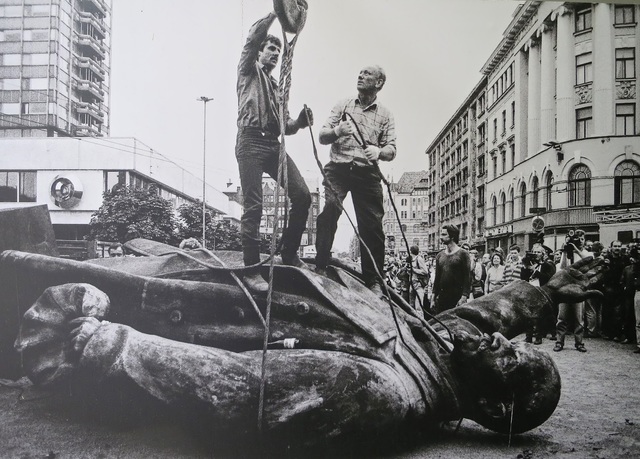 1979 communists took control Nicaragua

U.S. secretly armed a guerilla force called the Contras, until Congress stopped it

Reagan administration secretly sold arms to Iran for hostage releases

Gave the money from the arms deal to the Contras

Public found out in 1986
Iran Contra Affair
Oliver North took the fall in Congressional hearings
George H.W. Bush
Elected President in 1988

Reagan’s Vice President

Former Director of CIA

Often called “Bush 41”
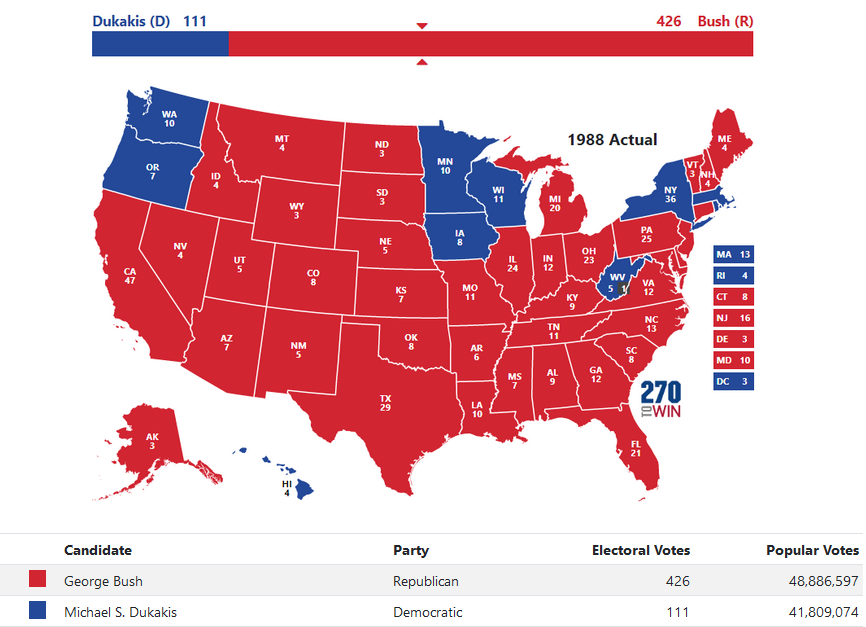 Invasion of Panama
Manuel Noriega was Panama’s dictator

Noriega aided drug traffickers and harassed U.S. military defending Panama Canal

1989, Bush ordered invasion of Panama

Noriega was arrested on drug charges

U.S. helped Panama hold elections
Persian Gulf War
Iraq invaded Kuwait for its Oil

U.S formed a coalition of countries with United Nations approval to remove Saddam Hussein from Kuwait

Operation Desert Storm was launched in January of 1991

Kuwait liberated in 6 weeks, coalition deaths 292, Iraqi deaths 20,000 – 50,000
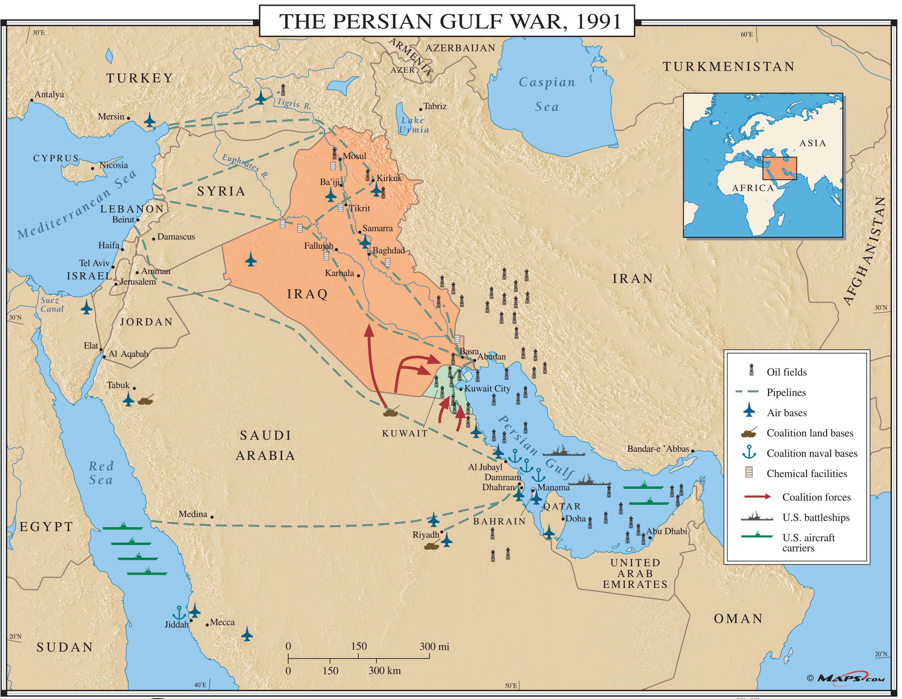